STANDARDY OCHRONY MAŁOLETNICH w ZESPOLE PLACÓWEK OŚWIATOWYCH NR 2W KIELCACH
„Jest wiele okropieństw na tym świecie, ale najgorszym jest kiedy dziecko boi się swojego ojca, swojej matki, swojego nauczyciela” 

Janusz Korczak
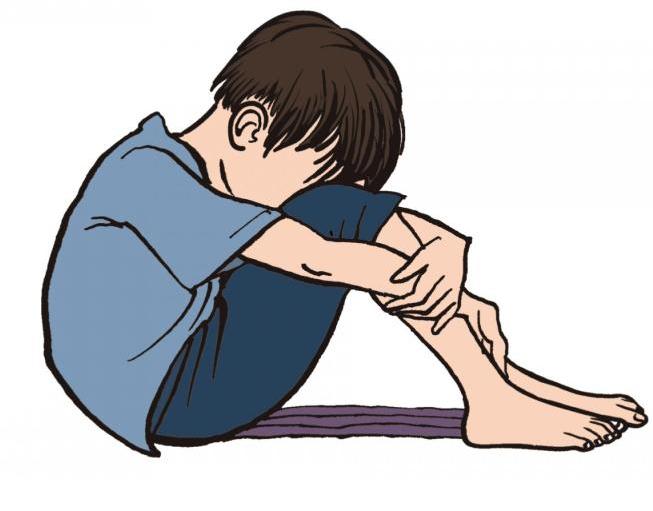 Podstawa prawna
Ustawa z dnia 28 lipca 2023 r. o zmianie ustawy – Kodeks rodzinny i opiekuńczy oraz niektórych innych ustaw (Dz. U. z 2023 r. poz. 1606),
zmieniająca dotychczasową ustawę z dnia 13 maja 2016 r. o przeciwdziałaniu zagrożeniom przestępczością na tle seksualnym, której tytuł na mocy tychże zmian otrzymuje brzmienie „o przeciwdziałaniu zagrożeniom przestępczością na tle seksualnym i ochronie małoletnich” (tekst jedn.: Dz. U. z 2023 r. poz. 1304 z późn. zm.).
Wprowadzenie
CEL STANDARDÓW: 
Zapewnienie bezpieczeństwa i dobrostanu dzieci w środowisku
szkolnym.
 
Standardy to zbiór zasad, które pomagają tworzyć bezpieczne
i przyjazne środowisko w szkołach, przedszkolach i innych
placówkach działających na rzecz dzieci. Standardy stanowią ramy 
działania dla wszystkich pracowników i osób zaangażowanych  
w działalność edukacyjną i opiekuńczą dzieci.
W naszej placówce
nie pracują osoby mogące zagrażać bezpieczeństwu dziecka, 
wszyscy pracownicy wiedzą, jak rozpoznawać symptomy krzywdzenia dziecka oraz jak podejmować interwencję w przypadku podejrzenia, że dziecko jest ofiarą przemocy 
w placówce lub w rodzinie, 
wszystkie dzieci dowiadują się, jak unikać zagrożeń w kontaktach z dorosłymi i rówieśnikami w realnym świecie oraz w Internecie, 
wszystkie dzieci mają stały dostęp do informacji, gdzie szukać pomocy w trudnych sytuacjach życiowych,
NASZA ROLA W OCHRONIE DZIECI
Jako nauczyciele, jesteśmy odpowiedzialni za identyfikowanie i reagowanie na wszelkie sygnały ostrzegawcze, które mogą wskazywać na problemy emocjonalne lub fizyczne naszych uczniów. Nasza rola nie ogranicza się tylko do nauczania, ale obejmuje również ochronę i dbałość o dobrostan każdego dziecka.
ZAANGAŻOWANIE I CZUJNOŚĆ: 


Nasze zaangażowanie w tworzenie bezpiecznego środowiska szkolnego oraz ciągła czujność są kluczowe dla zapewnienia bezpieczeństwa dzieci. W naszej pracy kierujemy się zasadą, że zapobieganie jest równie ważne jak reagowanie na już zaistniałe sytuacje. Wspieramy się wzajemnie w utrzymaniu środowiska, w którym każdy uczeń czuje się bezpiecznie.
Zasady Zapewniające Bezpieczne Relacje
SZACUNEK I GODNOŚĆ:

Wszystkie nasze interakcje z uczniami są oparte na wzajemnym szacunku. Dążymy do tego, by każdy uczeń czuł się wysłuchany, zrozumiany i szanowany.
PROFESJONALNE GRANICE: 

Jako nauczyciele i personel szkolny, utrzymujemy profesjonalne granice w naszych relacjach z uczniami. 

Oznacza to unikanie tworzenia zbyt osobistych relacji i zachowanie neutralności w naszych komentarzach i opiniach. 
Wyznaczenie i przestrzeganie jasnych granic fizycznych i emocjonalnych w kontakcie z małoletnimi.
ODPOWIEDNI KONTAKT FIZYCZNY: 

Kontakty fizyczne, takie jak pocieszenie czy wsparcie, są dopuszczalne i adekwatne do sytuacji oraz wieku dziecka.
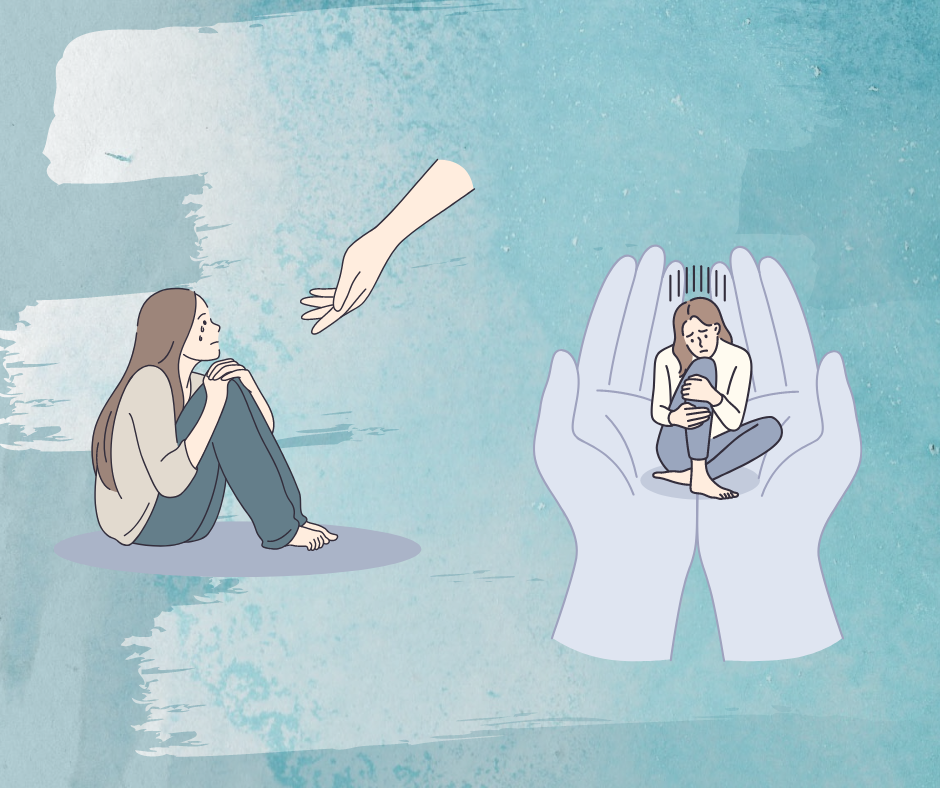 Dozwolone  zachowania: 

 WSPARCIE I POSZANOWANIE INDYWIDUALNOŚCI: 
Wspieramy uczniów w ich rozwoju, z pełnym poszanowaniem ich indywidualności i potrzeb.
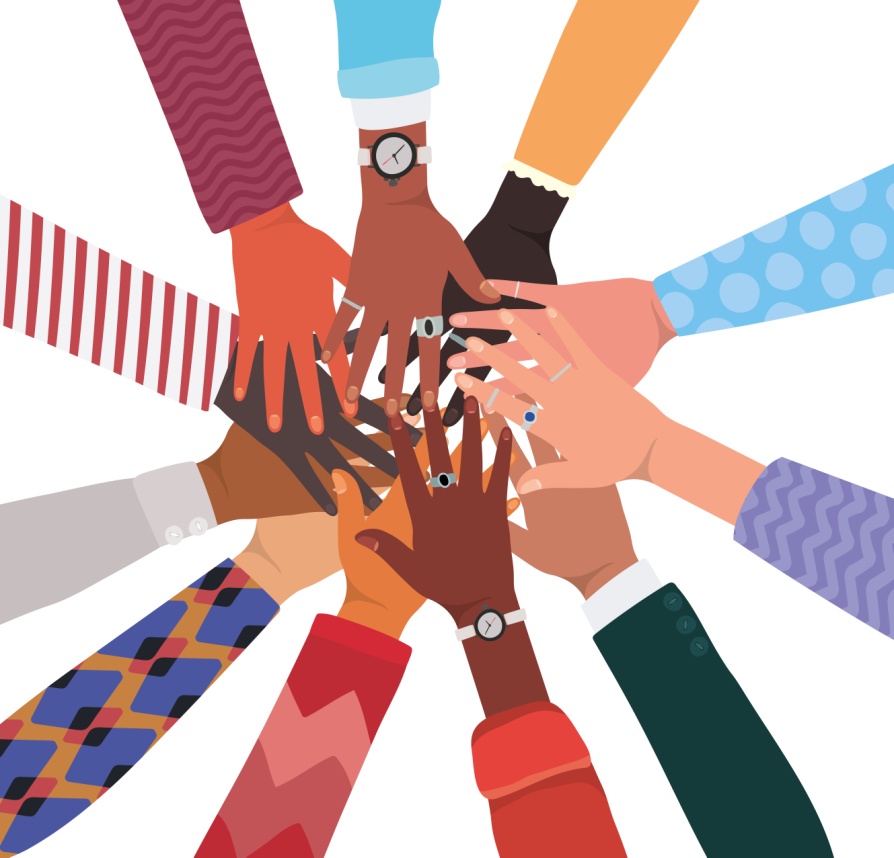 Niedozwolone Zachowania: 

 • ZAKAZ NIEWŁAŚCIWEGO KONTAKTU FIZYCZNEGO: Jesteśmy zobowiązani do absolutnego unikania wszelkich form kontaktu fizycznego o charakterze seksualnym.
UNIKANIE NIEODPOWIEDNIEJ KOMUNIKACJI: Nie tolerujemy użycia nieodpowiedniego języka, w tym dowcipów o charakterze seksualnym, komentarzy poniżających czy zastraszających.
RÓWNOŚĆ I BRAK DYSKRYMINACJI: Zobowiązujemy się do zapobiegania wszelkim formom dyskryminacji i faworyzowania, zapewniając równość i sprawiedliwe traktowanie wszystkich uczniów.
Systematyczne Monitorowanie i Egzekwowanie Zasad:
 
 Stosujemy systematyczne monitorowanie przestrzegania zasad w codziennych działaniach szkoły. 
W przypadku naruszeń zasad, podejmujemy odpowiednie działania dyscyplinarne i korygujące. 
 Edukacja małoletnich w zakresie ich praw i standardów zachowania, jakich mogą oczekiwać od dorosłych.
SZCZEGÓŁOWE PROCEDURY INTERWENCYJNE: 

• W naszej szkole mamy opracowane szczegółowe procedury interwencyjne, które są aktywowane w przypadku podejrzenia krzywdzenia uczniów. 
• Procedury te obejmują kroki, które należy podjąć od momentu zidentyfikowania potencjalnego zagrożenia, aż po jego rozwiązanie. Wszystko to, aby zapewnić szybką i skuteczną ochronę dla ucznia.
WSPÓŁPRACA Z ODPOWIEDNIMI INSTYTUCJAMI W CELU OCHRONY UCZNIÓW: 
• W sytuacjach wymagających interwencji zewnętrznej, współpracujemy z odpowiednimi instytucjami, takimi jak służby opiekuńcze, poradnie psychologiczno-pedagogiczne, a w niektórych przypadkach również z organami ścigania. 
• Naszym priorytetem jest zapewnienie, aby każdy uczeń, który znajduje się w sytuacji zagrożenia, otrzymał profesjonalną pomoc i wsparcie.
ROLA RODZICÓW
Państwa aktywne uczestnictwo i zaangażowanie w życie szkolne 
Państwa dzieci odgrywa kluczową rolę w naszych wspólnych 
wysiłkach na rzecz ochrony dzieci. 

 Bycie świadomym i zaangażowanym rodzicem pomaga w budowaniu
 silnej wspólnoty szkolnej, która wspólnie pracuje na rzecz
zapewnienia bezpiecznego środowiska dla wszystkich  uczniów.
Regularna i otwarta komunikacja między szkołą a rodzicami 
jest niezbędna. Informowanie nas o wszelkich obawach lub 
problemach, które Państwa dzieci mogą napotykać, pozwala 
nam szybko reagować i zapewniać odpowiednie wsparcie.  
Współpraca w takich obszarach jak uczestnictwo w spotkaniach,
inicjatywach szkolnych, wzmacnia nasze działania ochronne 
i przyczynia się do stworzenia bezpiecznego środowiska 
edukacyjnego.
Przyjęcie standardów daje bowiem gwarancję, że instytucja dba o to, by nie narażać małoletnich na ryzyko krzywdzenia, oraz że wprowadziła procedury, które pozwalają odpowiednio zareagować w przypadku obaw o dobro dziecka… 

Fundacja Dajemy Dzieciom Siłę
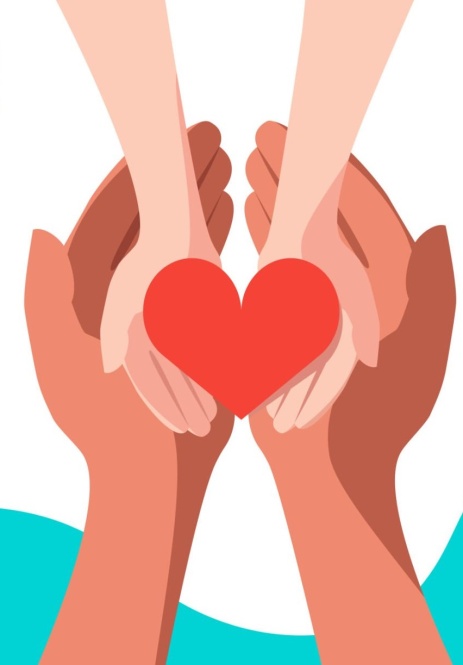 RODZICU/OPIEKUNIE

JEŻELI POTRZEBUJESZ POMOCY- ZGŁOŚ TO! 
W NASZYM REGIONIE DZIAŁAJĄ ISTYTUCJE ZAPEWNIAJĄCE POMOC I OPIEKĘ W TRUDNYCH SYTUACJACH ŻYCIOWYCH.
MIEJSKI ZESPÓŁ PORADNIPSYCHOLOGICZNO-PEDAGOGICZNYCHWKIELCACH ul. Urzędnicza 16, 25-324 Kielcetel. 41 367 67 28
NZOZ Nadzieja Rodzinie
ul. Karczówkowska 36, 25-711 Kielce tel. 48 41 366 94 00
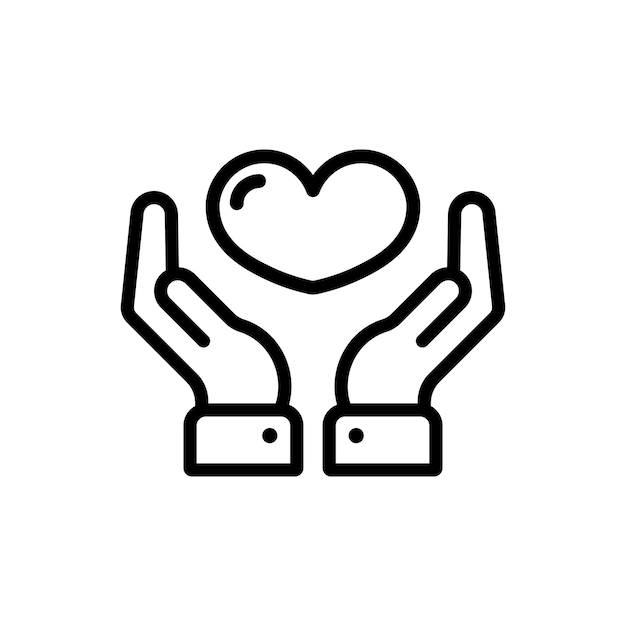 Świętokrzyskie Centrum Profilaktyki i Edukacji 
ul. J. Nowaka Jeziorańskiego 65, 25-432 Kielce tel. 41 36-76-788
NZOZ Syntonia Poradnia Zdrowia Psychicznego
ul. Podgórska 20 25-103 Kielce tel. 41 341 52 57
CenterMed Kielce Ośrodek „Bliżej”
Al. Tysiąclecia Państwa Polskiego 17a, 25 - 314 Kielce tel. 41 342 44 03
Centrum Interwencji Kryzysowej Caritas 
ul. Urzędnicza 7b, 25-729 Kielce tel. 41 366 48 47
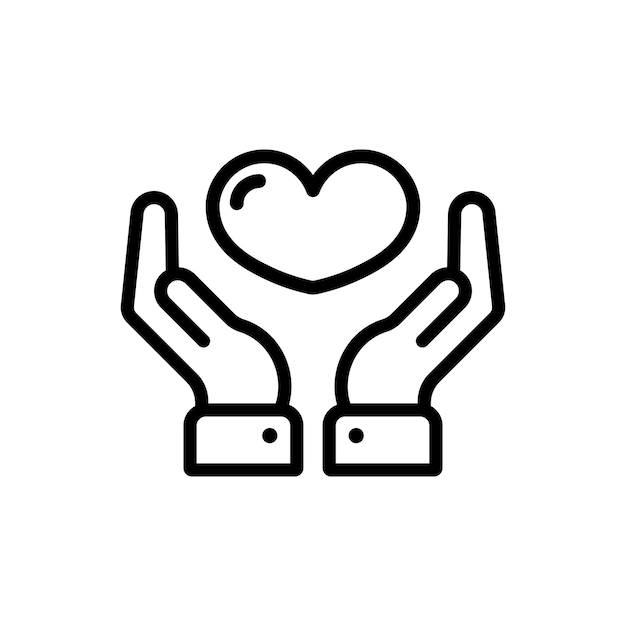 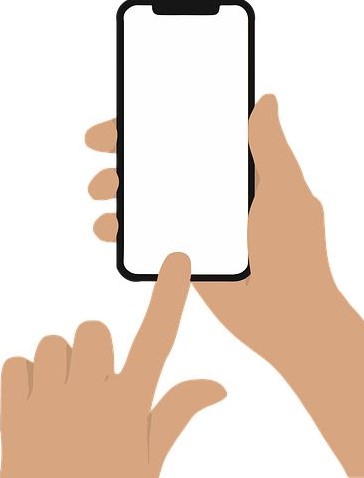 WAŻNE NUMERY TELEFONÓW
OGÓLNOPOLSKI TELEFON DLA OFIAR PRZEMOCY W RODZINIE „NIEBIESKA LINIA” 
Tel. 800 120 002 - bezpłatna pomoc dostępna przez całą dobę
POLICYJNY TELEFON ZAUFANIA DS. PRZECIWDZIAŁANIA PRZEMOCY W RODZINIE 
Tel. 800 120 226
TELEFON DLA RODZICÓW I NAUCZYCIELI W SPRAWIE BEZPIECZEŃSTWA DZIECI Tel. 800 100 100 - bezpłatna i anonimowa pomoc telefoniczna i online dla rodziców